Figure 4. Functional expression of nonpostsynaptic likely preNMDARs at the border of the lesion in visual cortex. (A) ...
Cereb Cortex, Volume 22, Issue 10, October 2012, Pages 2392–2403, https://doi.org/10.1093/cercor/bhr318
The content of this slide may be subject to copyright: please see the slide notes for details.
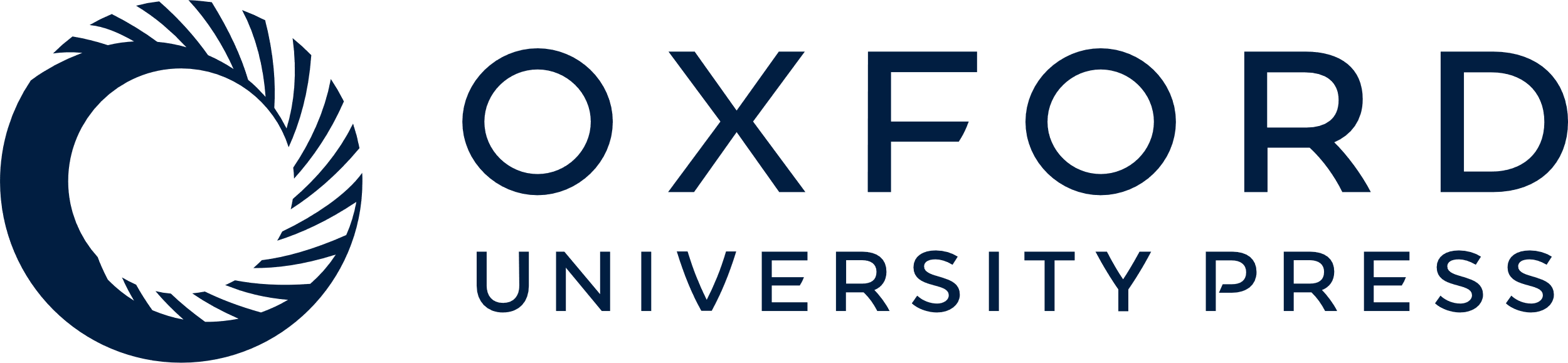 [Speaker Notes: Figure 4. Functional expression of nonpostsynaptic likely preNMDARs at the border of the lesion in visual cortex. (A) Representative traces of AMPAR-mediated mEPSCs recorded in presence of intracellular applied MK-801 (1 mM) as introduced in Figure 3 in neurons from sham-operated animals (gray traces) and lesion-treated animals (black traces) before (top traces) and after (bottom traces) bath application of D-AP5. (B) Summary bar diagram representing the mean frequency of AMPAR-mediated mEPSCs before and after bath application of D-AP5. Note the significant reduction in the mean frequency of mEPSCs following D-AP5 application exclusively in lesion-treated animals. (C) Summary bar diagram representing the mean amplitude of AMPAR-mediated mEPSCs. (D) and (E) The same experiment as in B and C repeated after removing Mg2+ from the bathing solution. Under these conditions, the frequency of the EPSCs was reduced by D-AP5 again only in lesion-treated animals.


Unless provided in the caption above, the following copyright applies to the content of this slide: © The Author 2011. Published by Oxford University Press. All rights reserved. For permissions, please e-mail: journals.permissions@oup.com]